データベース技術
1
データベース
データベース（DB：Data Base）
一定の規則に従って関連性のあるデータを蓄積したもののこと。


【質問】
データベースは、ある特定のデータを収集し、使いやすい形に格納した情報の集まりのことを指す。
例えば…
あなたの家族のプロフィール（名前、年齢、性別、身長、etc. …）
あなたのお気に入りの場所（名称、住所、訪れた回数、初めて訪れた日、etc. …）
あなたの家にある食材の種類と量
あなたの友人のリスト（名前、年齢、住所、今の職業、etc. …）

データベースを扱うには、元となるデータが必要である。
何かデータを用意してみよう。

注意
データは場合によっては個人の情報に関係するものも多く含まれる。
データを用意するときは、自分や相手の個人情報の取扱いに気を付けよう。
2
[Speaker Notes: データベースとは一定の規則に従って関連性のあるデータを蓄積したもののことを言います。
データベースを使うことで、ある特定のデータを収集し、使いやすい形に整理することができます。]
データベース
データモデル（Data Model）と関係モデル
我々の世界で扱われるデータの集まりをデータベース上で利用できるように編集したもの。

データモデルは様々な種類が考えられている。
データモデルの一つである関係モデルは、データの関係を数学モデルで表現したもの。
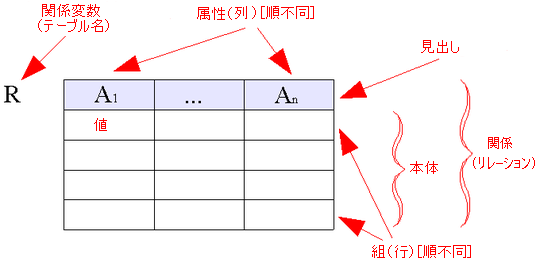 ※左図はWikipediaの”組 (データベース)”の記事より引用 
https://commons.wikimedia.org/wiki/File:Relational_model_concepts_Version_Japanese.png
【質問】
あなたが用意したデータを上のような関係モデルに当てはめてみよう。
（関係モデルに具体的なデータを入れたものが関係データベースである）
3
[Speaker Notes: データモデルとは我々の世界で扱われるデータの集まりをデータベース上で利用できるように編集したものです。

データモデルは様々な種類が考えられています。
データモデルの一つである関係モデルは、データの関係を数学モデルで表現したものです。]
データベース
スキーマ（Schema）
データベースにどのような種類のデータを、どのような構造で格納するかを定義したもの。

【補足】
スキーマはとても抽象的で説明が難しい概念だ。Microsoft社のAccessではスキーマの説明に以下の図を使って説明をしている。
<xsd:element name="CAT"> 
    <xsd:complexType> 
        <xsd:sequence> 
            <xsd:element name="NAME" type="xsd:string"/> 
            <xsd:element name="BREED" type="xsd:string"/> 
            <xsd:element name="AGE" type="xsd:positiveInteger"/> 
            <xsd:element name="ALTERED" type="xsd:boolean"/> 
            <xsd:element name="DECLAWED" type="xsd:boolean"/> 
            <xsd:element name="LICENSE" type="xsd:string"/> 
            <xsd:element name="OWNER" type="xsd:string"/> 
        </xsd:sequence> 
    </xsd:complexType> 
</xsd:element>
左の図について、細かい意味は知らなくても構わない。
“CAT”、“NAME”、“AGE”などのキーワードや、
“string”、“boolean”などの型に気付くだろうか。
これらは、スキーマで定義されるデータの意味や、そのデータがどのような型で保存されるのかを意味している。

型とは、“string”であれば文字列、“boolean”であればTrue/False、“positiveInteger”であれば正の整数というデータのみ受け付ける、ということを意味する。
【質問】
上で定義したスキーマは何を表しているだろうか？
4
[Speaker Notes: スキーマデータベースにどのような種類のデータを、どのような構造で格納するかを定義したものです。

スキーマはとても抽象的で説明が難しい概念です。
Microsoft社のAccessでは、スキーマの説明にスライドの図を用いて説明をしています。]
データベース
概念スキーマ（Conceptual Schema）
先程の“CAT”のスキーマを使うと、以下の関係データベースを作ることができる。
そして、この関係データベースの表が、概念スキーマ（conceptual schema）という。
5
※一部の国ではペットの管理にライセンスを発行するところがある。
[Speaker Notes: 一つ前のスライドで示したスキーマの例を用いて、CATの関係データベースを作ってみましょう。

この関係データベースの表が、概念スキーマと言います。]
データベース
外部スキーマ（External Schema）
外部スキーマは概念スキーマのうち、利用者など外部の人間に見せても良い部分だけを抜き出したものである。
例えば、ライセンスや飼い主の名前などは外部に見せる必要は無いため、外部スキーマでは隠した方が良い。
しかし、John Smith本人がデータベースを見る場合、ライセンスが隠れているとペットを見失ったときに困るだろう。
そして、他の飼い主のライセンスや氏名は見せる必要がないので、隠しても問題は無い。
6
[Speaker Notes: 外部スキーマは概念スキーマのうち、利用者など外部の人間に見せても良い部分だけを抜き出したものである。

ここでは最初に作った概念スキーマをもとにして、外部スキーマを2例表示しています。]
データベース
内部スキーマ（Internal Schema）
内部スキーマは、概念スキーマで定義したデータベースのデータを記録媒体（HDDやSSDなど）にどのように格納するかを定義したものである。

データを扱う人間は、概念スキーマや外部スキーマを通してデータを閲覧するため、内部スキーマを直接見る必要は無い。
コンピュータの中でデータがどのように配置されているかなど、知ってもあまり意味はないだろう。
何故ならば、我々が欲しいものはデータベースから抽出した必要なデータだけだから。
（不要なデータを見ても混乱するだけか、他の人の重要な情報が漏洩するだけだろう）

しかし、外部スキーマ、概念スキーマ、内部スキーマの関係は理解しておこう。
7
[Speaker Notes: 内部スキーマは、概念スキーマで定義したデータベースのデータを記録媒体（HDDやSSDなど）にどのように格納するかを定義したものです。

データを扱う人間は、概念スキーマや外部スキーマを通してデータを閲覧するため、内部スキーマを直接見る必要はありません。
我々が欲しいものはデータベースから抽出した必要なデータだけです。
そのため、コンピュータの中でデータがどのように配置されているかなど、知ってもあまり意味はないでしょう。

しかし、外部スキーマ、概念スキーマ、内部スキーマの関係は理解しておいてください。]
データベース
データベース管理システム（DBMS：Data Base Management System）
複数の利用者で大量のデータを共同利用できるように管理するソフトウェアのこと。
多くの利用者がデータベースに直接アクセスした場合、データの不整合や不具合が発生する。
そのため、DBMSを通じてデータベースへアクセスする。
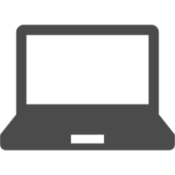 DBMS
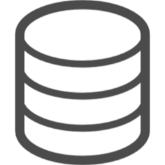 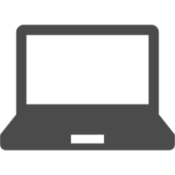 データベース
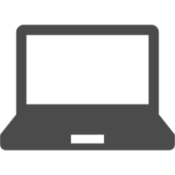 【質問】
DBMSを通さないで、複数の利用者がデータベースへアクセスした場合、どんな不具合が起こるだろうか？
データベースの“データを読み込む”、“データを上書きする”という2つの行為だけを使って説明してみよう。
8
[Speaker Notes: データベース管理システムは、複数の利用者で大量のデータを共同利用できるように管理するソフトウェアのことです。
多くの利用者がデータベースに直接アクセスした場合、データの不整合や不具合が発生します。
そのため、DBMSを通じてデータベースへアクセスします。]
データベース設計
E-R図（Entity-Relationship Diagram）
象業務を構成する実体と、実体間の関連を表した図のこと。

Entityは日本語で訳した場合、“実体”、“存在する物”などの抽象的な言葉に置き換えられる。
もしあなたが自身の部屋にいたならば、Entityは“机”、“パソコン”、“ベッド”、“ボールペン”などが当てはまる。
あなたが仕事中ならば、Entityは“会社”、“上司からの指示”、“顧客からの注文”などが当てはまる。
（もちろん、仕事中でも“机”や“ボールペン”もEntityに当てはまる）

これらは実際にあなたの身の回りに“存在する”だろう。
そして、あなた自身も“Entity”である。


【質問】
E-R図はEntity同士の関係を意味しており、1対1、1対多、多対1、多対多といった関係を作ることができる。
例えば、“大学であるあなた”と“大学から割り当てられた学生証番号”は1対1になる。
“あなた”と“あなたの親”は1対多になる。（“多”には父親と母親が含まれる）
色々なEntityを取り上げてみよう。
そして、その関係は1対1、1対多、多対1、多対多のいずれに当てはまるだろうか。
9
[Speaker Notes: E-R図は、象業務を構成する実体と、実体間の関連を表した図のことを言います

Entityは日本語で訳した場合、“実体”、“存在する物”などの抽象的な言葉に置き換えられます。
もしあなたが自身の部屋にいたならば、Entityは“机”、“パソコン”、“ベッド”、“ボールペン”などが当てはまりまする。
あなたが仕事中ならば、Entityは“会社”、“上司からの指示”、“顧客からの注文”などが当てはまります。]
データベース設計
表の設計
主キーは、表の中の行を一意に識別するための列のこと。
先ほど取り上げた上の表では、それぞれのペットのデータがまとめられている。
しかし、もしかしたらとてもよく似たペットのデータが追加されるかもしれない。

それぞれのペットに対して固有のキーワードをペットのデータに与えれば区別は可能だろう。
この固有のキーワードが“主キー”と呼ばれるものになる。

ライセンスは他のペットと同じ値にはならないならば、主キーになり得るだろう。
10
[Speaker Notes: 主キーは、表の中の行を一意に識別するための列のことを言います。]
データベース設計
表の設計
外部キーは、他の表の主キーを参照している列のこと。
社員表
部署表
今度は異なる2つの種類のデータベースがある場合を考える。
これら2つのデータベースを関連させるにはどうしたら良いか。
つまり、社員それぞれはどこの部署に所属しているのだろうか。
“外部キー”は他の表に入力されているデータを調べるためのものである。

社員それぞれの表に部署名を記載すれば良いという疑問は当然思い付くだろう。
しかし、部署のメンバーがそのままで部署名だけが変わるような場合を考えて欲しい。
一人ひとりの部署名を書き換えることは、とても大変だろう。
部署表のデータを入れ替えた方が、書き換える時間もかからず入力を間違えることも無い。
11
[Speaker Notes: 外部キーは、他の表の主キーを参照している列のことを言います。]
データベース設計
表の設計
主キーは、表の中の行を一意に識別するための列のこと。
外部キーは、他の表の主キーを参照している列のこと。


【質問】
主キーを含む表をいくつか作成してみよう。
その後、一つの表に他の表の主キーを追加して表の関連付けをおこなってみよう。

ヒント
主キーと外部キーの関連を確認することが目的のため、これらが関係しやすい表を作成すると良い。
例えば、学校内でのあなたや友人達の名前と所属の表、所属先の名前の表などは分かりやすい例だろう。
あなたが気に入っている場所と、その場所の行政区画（省、県、市など）の表も作りやすい例だろう。
あなたの部屋にある物の名称の表とメーカーの表はどうだろうか。

データベースはデータがあってこそ意味を持つ。
まずは簡単なデータを用意し、そのデータを扱ってみよう。
12
[Speaker Notes: 主キーは、表の中の行を一意に識別するための列のことでした。
対して、外部キーは、他の表の主キーを参照している列のことを指します。]
データの正規化
データの正規化
必要なデータ項目を整理して、データが重複しないように表を分割すること。

テキストと同じ例を用いて、データの正規化を実際に確認してみよう。
非正規形
第1正規形
第2正規形
第3正規形
13
[Speaker Notes: データの正規化とは、必要なデータ項目を整理して、データが重複しないように表を分割することを指します。
データの正規化は、第1、第2、第3正規形という段階を経て正規化が行われます。]
データの正規化
非正規形
下記の表を使って非正規形の表を正規化してみよう。
14
[Speaker Notes: スライドに表示されているデータを例に正規化を行ってみましょう。
このデータはまだ正規化を行っていない、すなわち非正規形のデータです。]
データの正規化
第1正規形
繰り返している項目を別の表に分割し、主キーを見つける。
このときに、他の表と共通する項目を残しておく。
15
[Speaker Notes: 第1正規形は、繰り返している項目を別の表に分割し、主キーを見つけます。
このときに、他の表と共通する項目を残しておきます。]
データの正規化
第2正規形
主キーになっている項目の一部だけで決まる項目を別の表に分割する。
色を塗った項目のうち、“商品名”と“単価”は“商品コード”だけで決まるため、これらを別の表に分割する。
16
[Speaker Notes: 第2正規形は、主キーになっている項目の一部だけで決まる項目を別の表に分割します。]
データの正規化
第3正規形
主キー以外の項目で決まる項目を別の表に分割する。
また、計算で求められる項目も削除する。
“顧客名”は主キー以外の“顧客コード”で決まるため、分割して別の表にする。
“金額”の項目が削除されているが、“商品コード”の表と組み合わせれば計算して求め直すことができるため、表に残す必要は無い。
第3正規形まで行うと、それぞれの表はこれ以上分割できない所まで整理できている。
17
[Speaker Notes: 第3正規形は、主キー以外の項目で決まる項目を別の表に分割します。
また、計算で求められる項目も削除します。]
データの正規化
データを正規化する理由
データの正規化は、必要なデータ項目を整理して、データが重複しないように表を分割すること。
データの重複を無くすことで、データベースを操作するときに起こる更新の重複や、データの不一致を防ぐことができる。

さらに、データの正規化は次の利点もある。
データの追加が行いやすくなる
計算して得られるような、余計なデータを記録する必要が無くなる


【質問】
今回のように、顧客に商品を販売する場合はデータの正規化はとても便利な方法だろう。
他にもデータの正規化を行うと良いと思える事例は多くある。
以下の例について、非正規形の表を作成して、データの正規化を行うことに相応しいか考えてみよう。
レストランでお客に料理を提供する場合
災害地に救援物資を運ぶ場合
自国にやってきた外国人の履歴を照会する場合
他にはどのような例があるだろうか？
18
[Speaker Notes: ここで、データを正規化する理由について考えてみましょう。
データの正規化は、必要なデータ項目を整理して、データが重複しないように表を分割することです。
データの重複を無くすことで、データベースを操作するときに起こる更新の重複や、データの不一致を防ぐことができます。

さらに、データの正規化は、データの追加が行いやすくなる、計算して得られるような、余計なデータを記録する必要が無くなる、という利点もあります。]
トランザクション処理
トランザクション処理
データベースを更新するときに、切り離すことができない一連の処理のこと。

例えば、銀行の振込処理は以下の処理を行うが、この処理を途中で切り離すことはできない。
振込する人の口座からお金を減らす
振込先の口座のお金を増やす


【質問】
上の例の場合で、もしも途中で切り離してしまった場合、振込する人の口座からお金は減るが、振込先の口座にはお金が増えないことになる。これではお金を送金できない！
このようにトランザクション処理に該当するような処理には何があるだろうか。例えば以下の例はどうだろうか？
レストランでお客からの注文を受けて料理を出すまで
友人に電話をかけて会話が終わるまで
飛行機の搭乗手続き

他にはどのような例があるだろうか。
19
[Speaker Notes: トランザクション処理は、データベースを更新するときに、切り離すことができない一連の処理のことを言います。

例えば、銀行の振込処理は、振込する人の口座からお金を減らす、振込先の口座のお金を増やすという処理を行います。
そして、これらの処理を途中で切り離すことはできません。]
トランザクション処理
排他制御
データベース更新時にデータの不整合が発生しないように、データの更新中はアクセスを制限して、別のトランザクションから更新できないように制御すること。
在庫数100
在庫数を確認
在庫数100
トランザクション1
（出庫処理20個）
在庫数を確認
在庫数100
トランザクション2
（出庫処理30個）
在庫数を更新
在庫数80
在庫数を更新
在庫数70
20
[Speaker Notes: 排他制御は、データベース更新時にデータの不整合が発生しないように、データの更新中はアクセスを制限して、別のトランザクションから更新できないように制御することです。

スライドの図は間違った排他制御の例です。
2つのトランザクションによって出庫された数の合計と、処理を行った後の在庫数に注目して下さい。]
トランザクション処理
排他制御
データベース更新時にデータの不整合が発生しないように、データの更新中はアクセスを制限して、別のトランザクションから更新できないように制御すること。
在庫数100
在庫数を確認
在庫数100
トランザクション1
（出庫処理20個）
在庫数を更新
在庫数80
在庫数を確認
在庫数80
トランザクション2
（出庫処理30個）
【質問】
右の例は正しい在庫処理の方法である。
先程の間違った例と何が違うだろうか？
そして、必ずこのような処理にするためにはどのようなことをすべきだろうか？

このような処理は、仕事だけでなく多くの場面で出会うだろう。
あなたのこれまでの経験から、このような処理が必要な場面を紹介して欲しい。
在庫数を更新
在庫数50
21
[Speaker Notes: 今度のスライドでは正しい排他制御が行われています。
先程の処理と比べて、在庫数の違いに注目して下さい。]
トランザクション処理
デッドロック
お互いに相手が終わるのを待っていて動けなくなっている状態のこと。
以下のような事例を指す。
処理1
支店Aの商品在庫
支店Bの商品在庫
処理2
支店Aの商品在庫をロック
支店Bの商品在庫をロック
支店Aの商品在庫を更新
支店Bの商品在庫を更新
支店Bの商品在庫の更新ができるのを待つ
支店Aの商品在庫の更新ができるのを待つ
22
[Speaker Notes: デッドロックは、お互いに相手が終わるのを待っていて動けなくなっている状態のことです。
スライドのような事例を指します。
ここでは処理1は処理2が終わるのを待ち、処理2は処理1が終わるのを待ちます。
どちらもお互いが終わることを待っているので、永遠に処理が終わりません。]
データベースの障害回復
ログファイル（log file）
データベースの更新前や更新後の値を書き出して、データベースの更新記録を取ったもの。


【補足】
似たような作業を一日に何度も、そして毎日続けると、数日前の作業の内容を思い出すことは難しい。
この経験をしたことはあるだろうか？
例えば、ちょうど1週間前の朝、あなたは何を食べたか憶えているか？
このような記録を付けていくものが“ログファイル”である。
23
[Speaker Notes: ログファイルは、データベースの更新前や更新後の値を書き出して、データベースの更新記録を取ったものです。]
データベースの障害回復
データベースの機能回復
ロールフォワード（Roll forward）
バックアップした時点の状態に戻し、障害が起きる直前の状態までやり直すこと。

ロールバック（Rollback）
トランザクション処理をするときに、それまでの結果を取り消して、やらなかったことにすること。


【質問】
例えば、数学の問題を解いた後、回答が間違っていたとしよう。どのように間違っている箇所をみつけるだろうか。
最初から解きなおすならば、それはロールフォワードと同じだろう。
回答から戻って計算式を見直すならば、ロールバックと同じだろう。

あなたが過去にやり直せる間違いをしたことがあったとき、それはどのようにやり直したか？
ロールフォワードだったか、それともロールバックだったか。
24
[Speaker Notes: データベースの機能回復について、ロールフォワードとロールバックという方法があります。
ロールフォワードは、バックアップした時点の状態に戻し、障害が起きる直前の状態までやり直すことです。
ロールバックは、トランザクション処理をするときに、それまでの結果を取り消して、やらなかったことにすることです。]
データ操作とSQL
関係演算
関係データベースの表から目的のデータを取り出す演算のこと。

SQL
関係データベースの表を定義したり、データを操作するときに使用する言語。

データ定義言語
データベースや表などを定義するときに使う言語。

データ操作言語
データの抽出や挿入、更新、削除などを行うときに使う言語。
25
[Speaker Notes: 関係演算とは、関係データベースの表から目的のデータを取り出す演算のことを言います。
関係演算ではSQLと呼ばれる言語を使用します。
データ定義言語やデータ操作言語を用いて、データベースの表の定義、データの抽出などの操作を行います。]
SQL（並べ替え・グループ化）
並べ替え
SQLの“SELECT”文で並べ替えを行うと気に使う文として、“ORDER BY”が用意されている。
昇順の場合は“ASC”、降順の場合は“DESC”を追加する。

集合関数
指定した列の値を集計する場合、SQLには“SUM”、“AVG”、“MAX”、“MIN”、“COUNT”などの関数が用意されている。

グループ化
“SELECT”文で“GROUP BY”を使用すると、指定した列の内容が一致する行を、一つのまとまった行にすることができる。
26
[Speaker Notes: SQLの“SELECT”文で並べ替えを行うと気に使う文として、“ORDER BY”が用意されています。
昇順の場合は“ASC”、降順の場合は“DESC”を追加します。

集合関数とは、指定した列の値を集計する関数のことを言います。
“SUM”、“AVG”、“MAX”、“MIN”、“COUNT”などが集合関数として用意されています。

“SELECT”文で“GROUP BY”を使用すると、指定した列の内容が一致する行を、一つのまとまった行にグループ化することができます。]
SQL（副問合せ）
副問合せ
“SELECT”文の後に続く“WHERE”の中に、さらに“SELECT”文を追加することで、いったん抽出した結果からさらに抽出することができる。


【練習】
一般的に、データベースを扱うために、SQL（Structured Query Language）という言語を用いることが多い。
しかし、プログラム言語と同じく、SQLも憶えることよりも扱えることの方が大事だ。
（扱えるようになれば、いつの間にか憶えている）

下記のウェブサイトはブラウザ上でSQLを扱うことができる。このサイトで実際にSQLを練習してみよう。
https://sqlbolt.com/


【注意】
このウェブサイトはテキストの順番通りに教えているわけではない。
また、テキストの内容よりも少し多くのSQL文を教えている。
テキストの内容やウェブサイトの説明文を読みながらSQLを理解し、データベースを使ってみよう。
27
[Speaker Notes: “SELECT”文の後に続く“WHERE”の中に、さらに“SELECT”文を追加することで、いったん抽出した結果からさらにデータを抽出することができます。
これを副問合せと言います。]
データベースの応用
NoSQL（Not Only SQL）
SQLを使わないで操作するデータベース全般のことを言う。

キーバリュー型（Key-Value store type）
保存したいデータと、そのデータを一意に識別できるキーを組みとして管理する。
Key
Value
Key01
｛age:45, gender: Male, Name: John Smith｝
Key02
{age: 29, job: Engineer, Name: Arakawa}
Key03
{job: Sales, gender: Female, Name: Shimada}
Key03
{email: misora@xxxx.xxx, Name: Misora}
28
[Speaker Notes: NoSQLは、SQLを使わないで操作するデータベース全般のことを言います。
NoSQLのデータベースにはキーバリュー型、カラム指向型、ドキュメント指向型、グラフ指向型などうに分類できます。

キーバリュー型保存したいデータと、そのデータを一意に識別できるキーを組みとして管理します。]
データベースの応用
NoSQL（Not Only SQL）
SQLを使わないで操作するデータベース全般のことを言う。

カラム指向型（Column Oriented store type）
キーに対するカラム（項目）を自由に追加できる
Key
Value
年齢
性別
職業
メール
名前
Key01
45
Male
John Smith
Key02
29
Engineer
Arakawa
Sales
Key03
Female
Shimada
Key03
misora@xxxx.xxx
Misora
29
[Speaker Notes: カラム指向型キーに対するカラムを自由に追加できます。]
データベースの応用
NoSQL（Not Only SQL）
SQLを使わないで操作するデータベース全般のことを言う。

ドキュメント型（Document Oriented store type）
ドキュメント1件が1つのデータとなる。
Key
Value
{
   ID: Key01
   User: “John Smith”
}
Key01
{
   ID: Key02
   Job: “Engineer”
}
Key02
30
[Speaker Notes: ドキュメント型は、ドキュメント1件が1つのデータとなります。]
データベースの応用
NoSQL（Not Only SQL）
SQLを使わないで操作するデータベース全般のことを言う。

グラフ指向型（Graph Type）
グラフ理論に基づいてノード間を方向性のある関係でつなぐ。
Key
Key01
Key02
Value
User: “John Smith”
Job: “Engineer”
Supervisor
follows
follows
customer
Key03
Key04
Supervisor
Job: “Sales”
User: “Misora”
31
[Speaker Notes: グラフ指向型は、グラフ理論に基づいてノード間を方向性のある関係でつなぎます。]
データベースの応用
データベースの応用
データウェアハウス、データレイク、データマートについては、以下の図のような関係で捉えると良いだろう。
また、可視化した結果を得るための手段にBIツールがあり、下記のようなデータの整理の中で、有用なデータを見つけることをデータマイニングという。
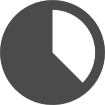 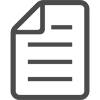 データマート
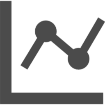 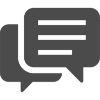 データマート
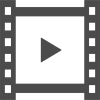 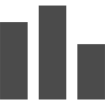 データレイク
ストレージ
データマート
データ
可視化した結果
データウェアハウス
32
[Speaker Notes: データベースの応用には、データウェアハウス、データレイク、データマートなどがあります。
それぞれの関係はスライドの図で捉えてみて下さい。

また、可視化した結果を得るための手段にBIツールがあり、下記のようなデータの整理の中で、有用なデータを見つけることをデータマイニングと言います。]
データベースの応用
ビッグデータ
多種多様で高頻度に大量のデータのこと。
例えば、多くの利用者の一人ひとりの毎日のデータなどが手に入るならば、それはビッグデータといえる。


【具体的な事例】
ヤクルト（URL：　https://www.yakult.vn/https://www.yakult.vn/）ビッグデータの活用の一つは、消費者の傾向調べることである。買った人の年齢、性別などのデータを集め、どのような人が多く買っているのかを調べることを行う。また、一年を通じて、消費者が多く買う時期を調べて仕入れや在庫の管理なども行う。このような調査にビッグデータが使われる。ヤクルトは、ビッグデータを使った分析によって15～20%の売上増加を達成した。

ホンダ（URL：https://www.honda.com.vn）自動車業界では、自動運転、故障の検知、交通状況の把握、自動車保険の設定などにビッグデータが使われている。道路の通行実績の情報を地図に表示するシステムでは、利用する人の走行を支援することができ、日本では2011年の東日本大震災でも活用された。
33
[Speaker Notes: ビッグデータは、多種多様で高頻度に大量のデータのことを言います。
例えば、多くの利用者の一人ひとりの毎日のデータなどが手に入るならば、それはビッグデータと言えます。]
データベースの応用
データ資源の管理
リポジトリソフトウェアの開発や保守などで、ファイルやプログラム、設定情報などを保管するデータベースのこと。GitやSVNなどが知られている。

データディクショナリそのシステムで扱うデータの定義をまとめた一覧のこと
34
[Speaker Notes: データ資源の管理にはリポジトリやデータディクショナリが利用されます。

リポジトリは、ソフトウェアの開発や保守などで、ファイルやプログラム、設定情報などを保管するデータベースのことを言います。GitやSVNなどが有名なリポジトリです。

データディクショナリは、そのシステムで扱うデータの定義をまとめた一覧のことを指します。]